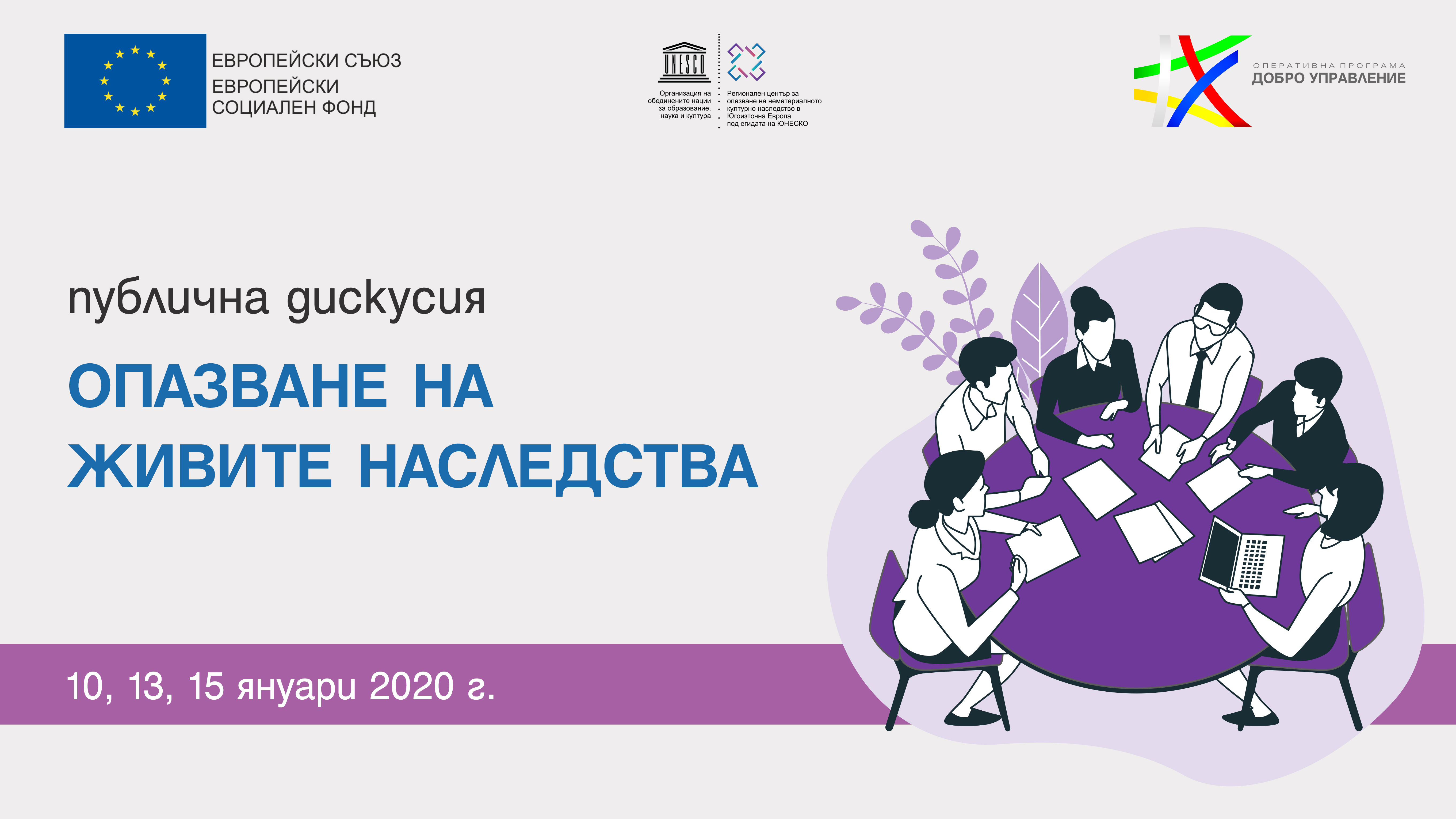 Регионален център за опазване на нематериалното културно наследство в Югоизточна Европа под егидата на ЮНЕСКО
Презентацията е създаден по проект BG05SFOP001-2.009-0182"Опазване на нематериалното културно наследство чрез повишаване на гражданското участие в процесите на формулиране, изпълнение и мониторинг на политики и законодателство" финансиран по Оперативна програма „Добро управление 2014-2020 съфинансирана от Европейския съюз чрез Европейския социален фонд.
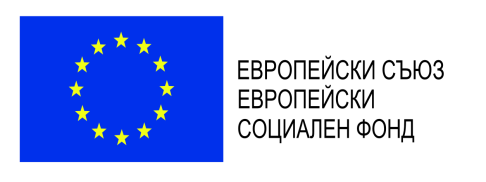 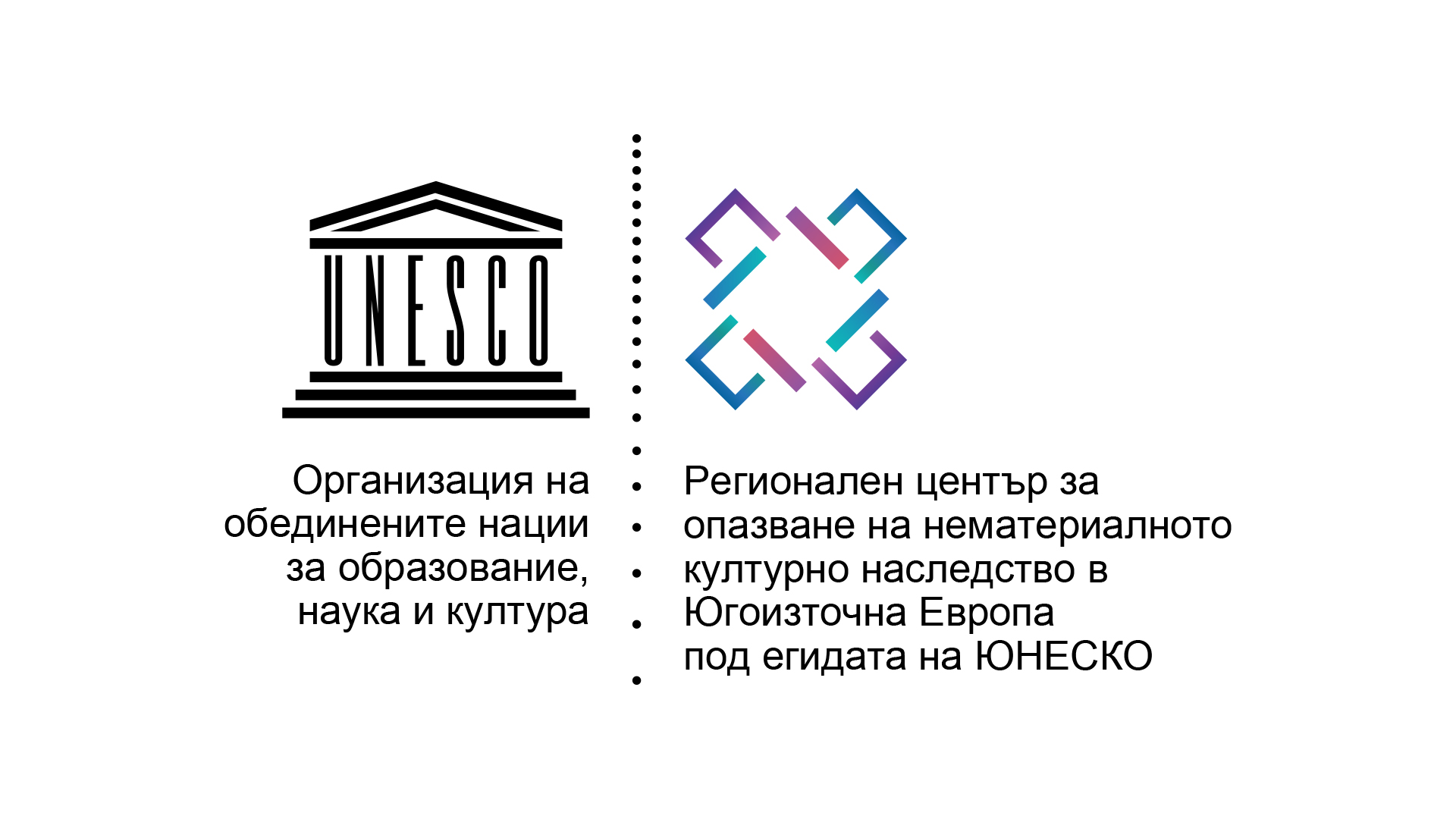 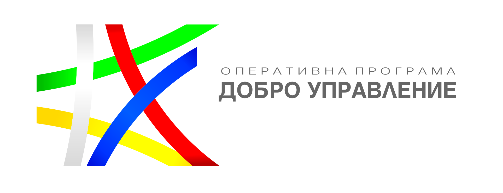 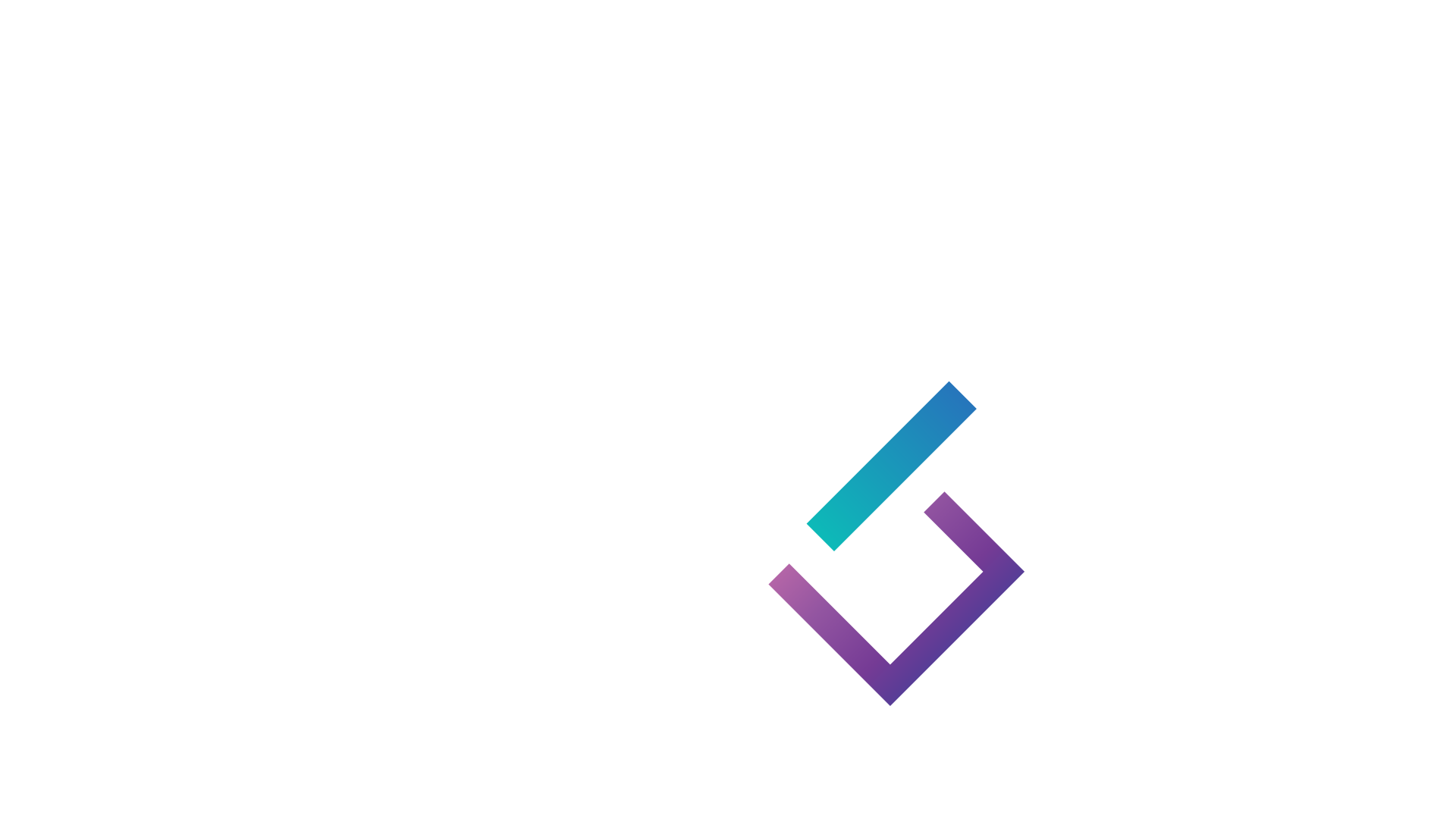 История на Регионален Център София
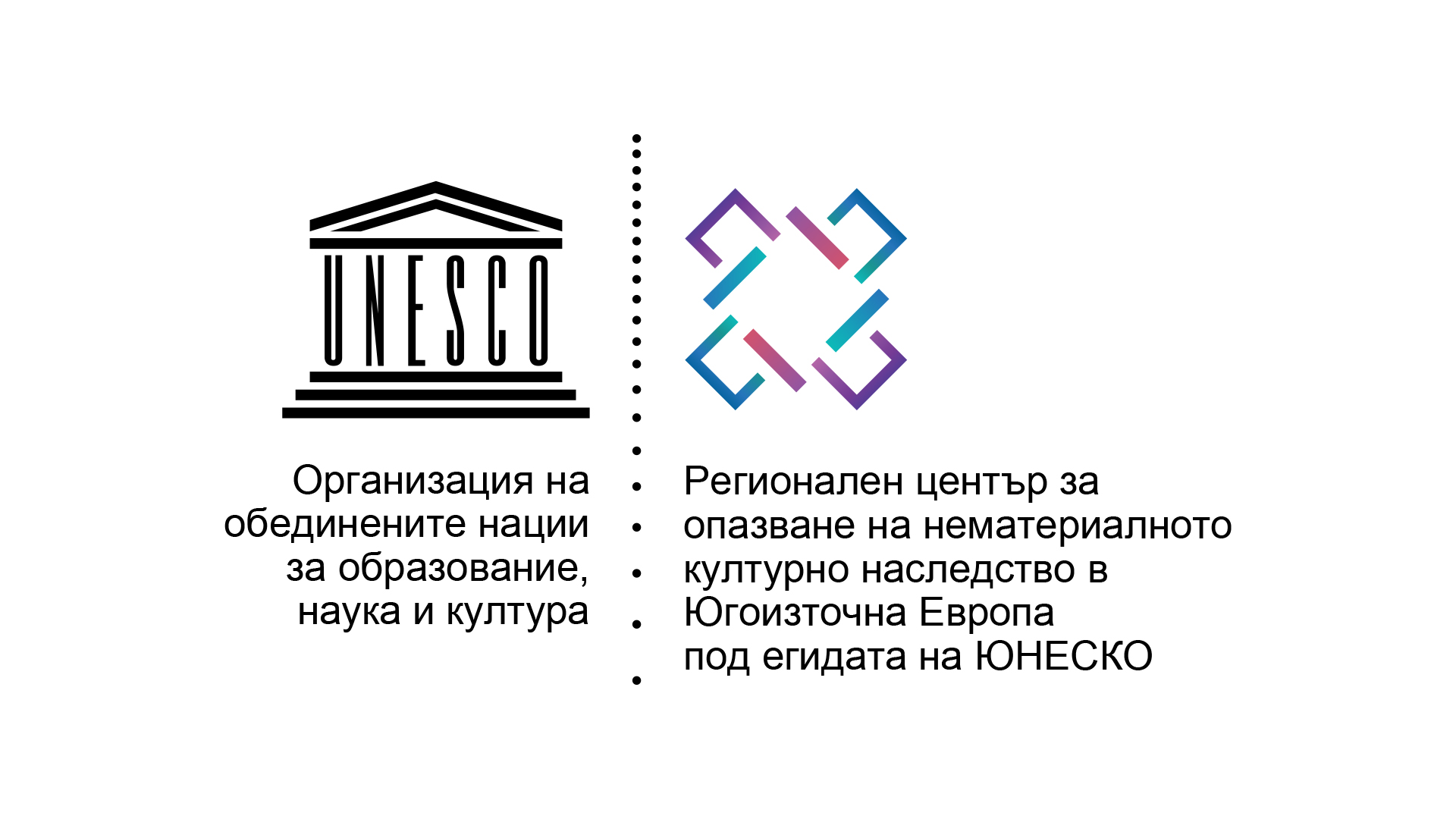 Единствен център не само в ЮИЕ, но и в Европа
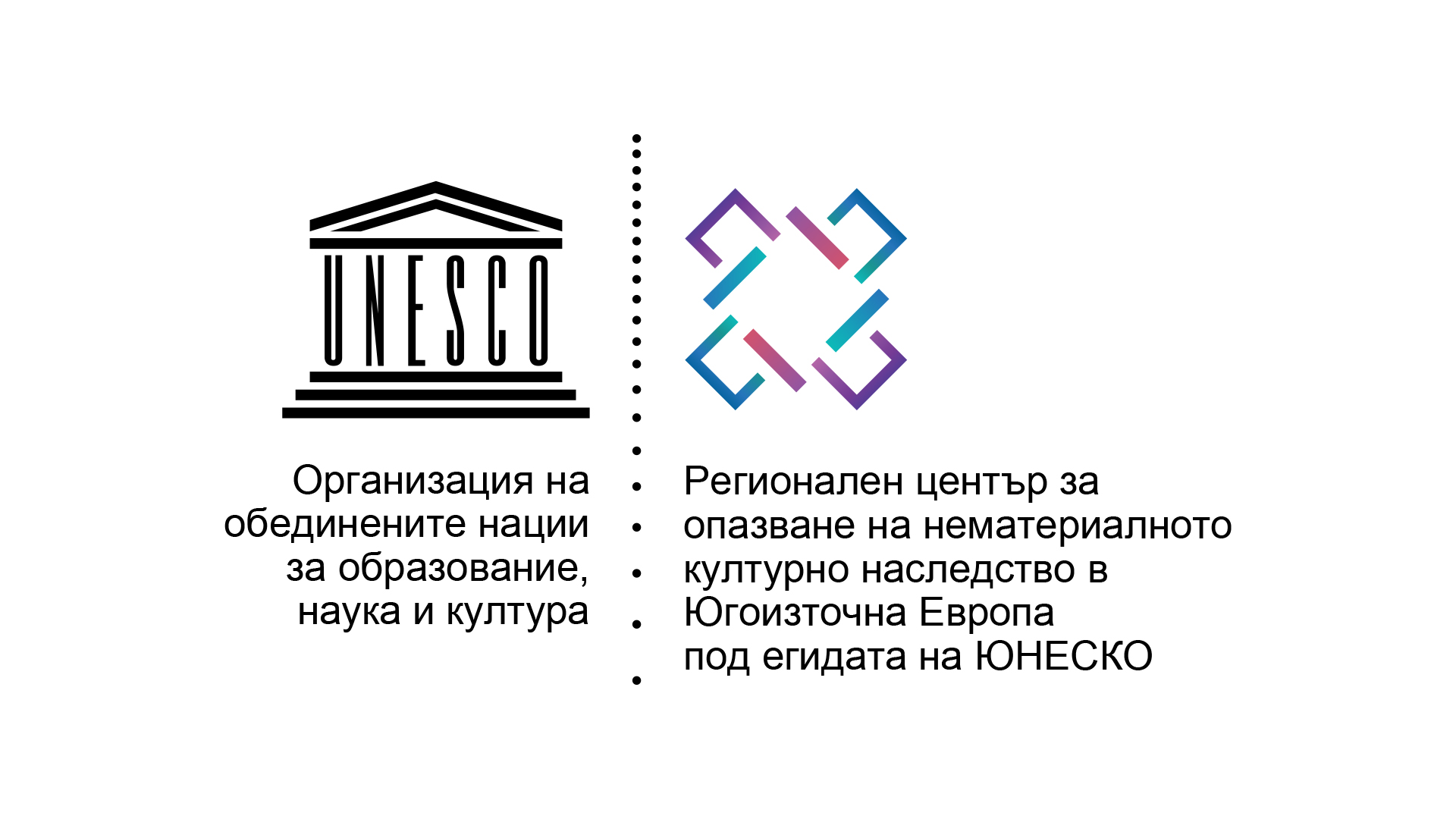 Мисия на Регионален Център София
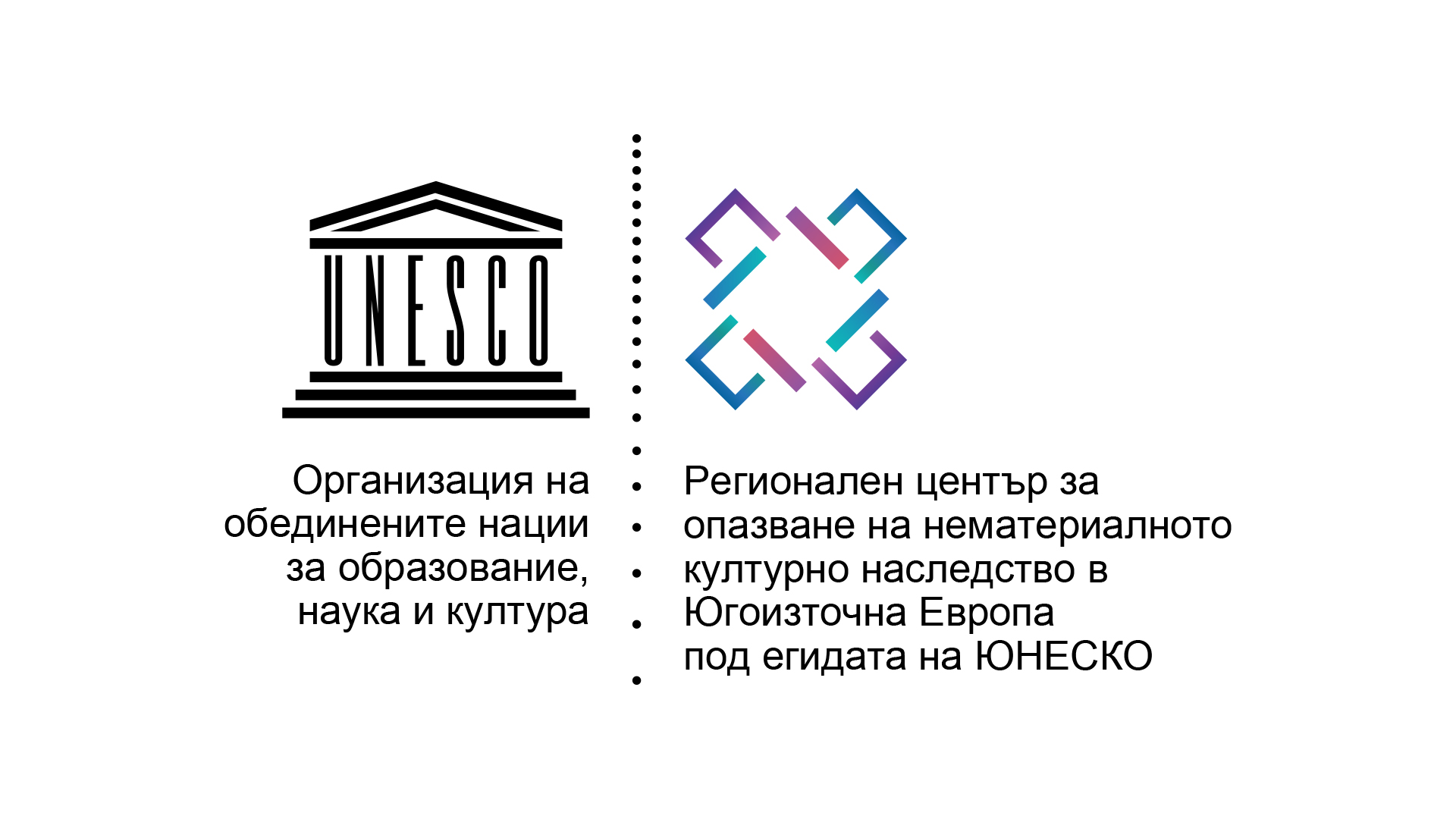 Цели на Регионален Център София
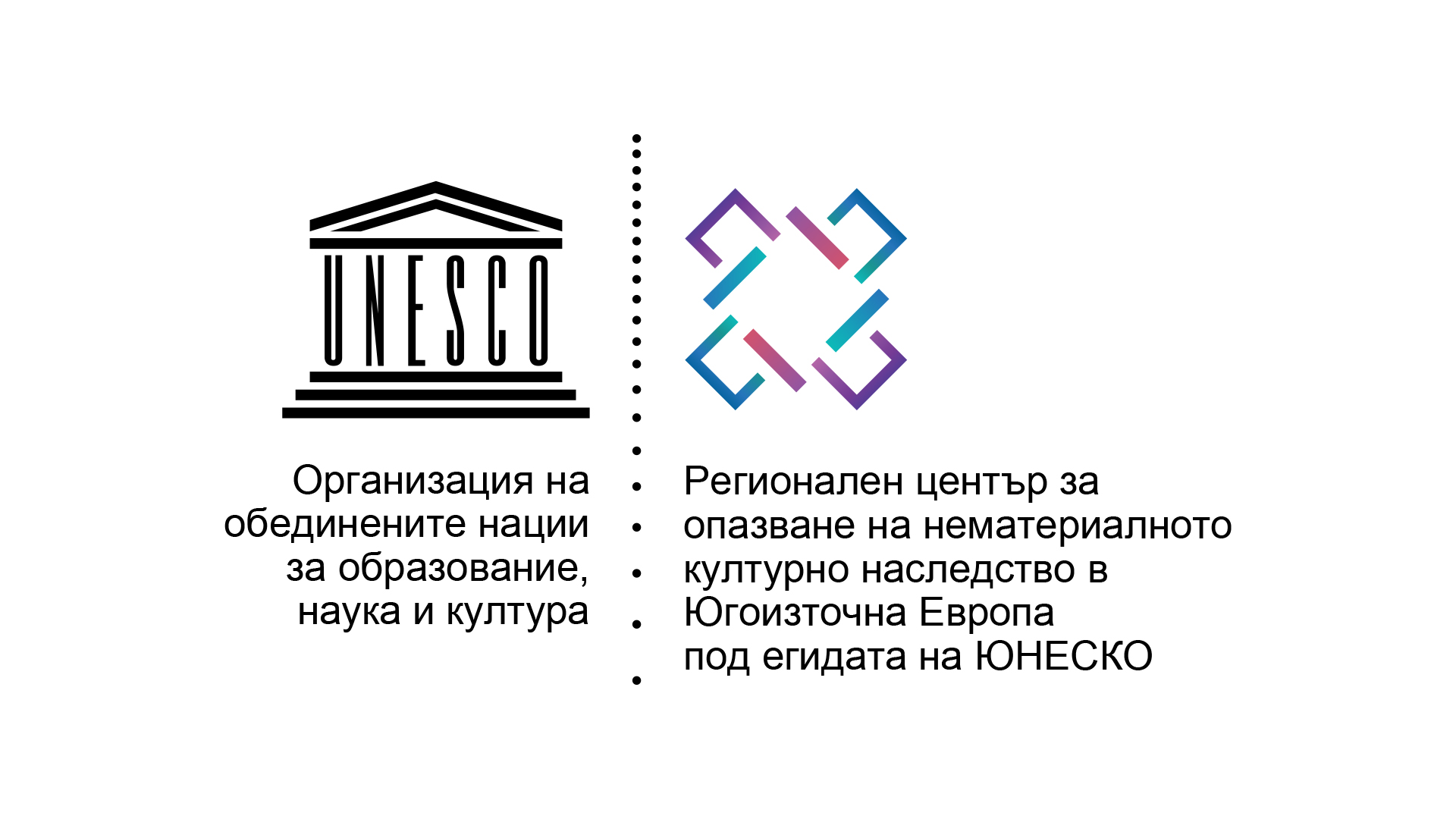 Проект„Опазване на нематериалното културно наследство чрез повишаване на гражданското участие в процесите на формулиране, изпълнение и мониторинг на политики и законодателство’’ПроектBG05SFOP001-2.009-0182"Опазване на нематериалното културно наследство чрез повишаване на гражданското участие в процесите на формулиране, изпълнение и мониторинг на политики и законодателство" финансиран по Оперативна програма „Добро управление 2014-2020 съфинансирана от Европейския съюз чрез Европейския социален фонд.
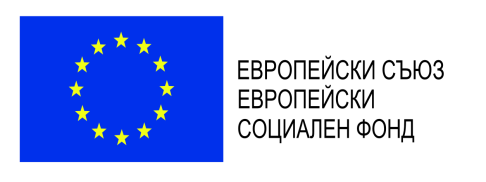 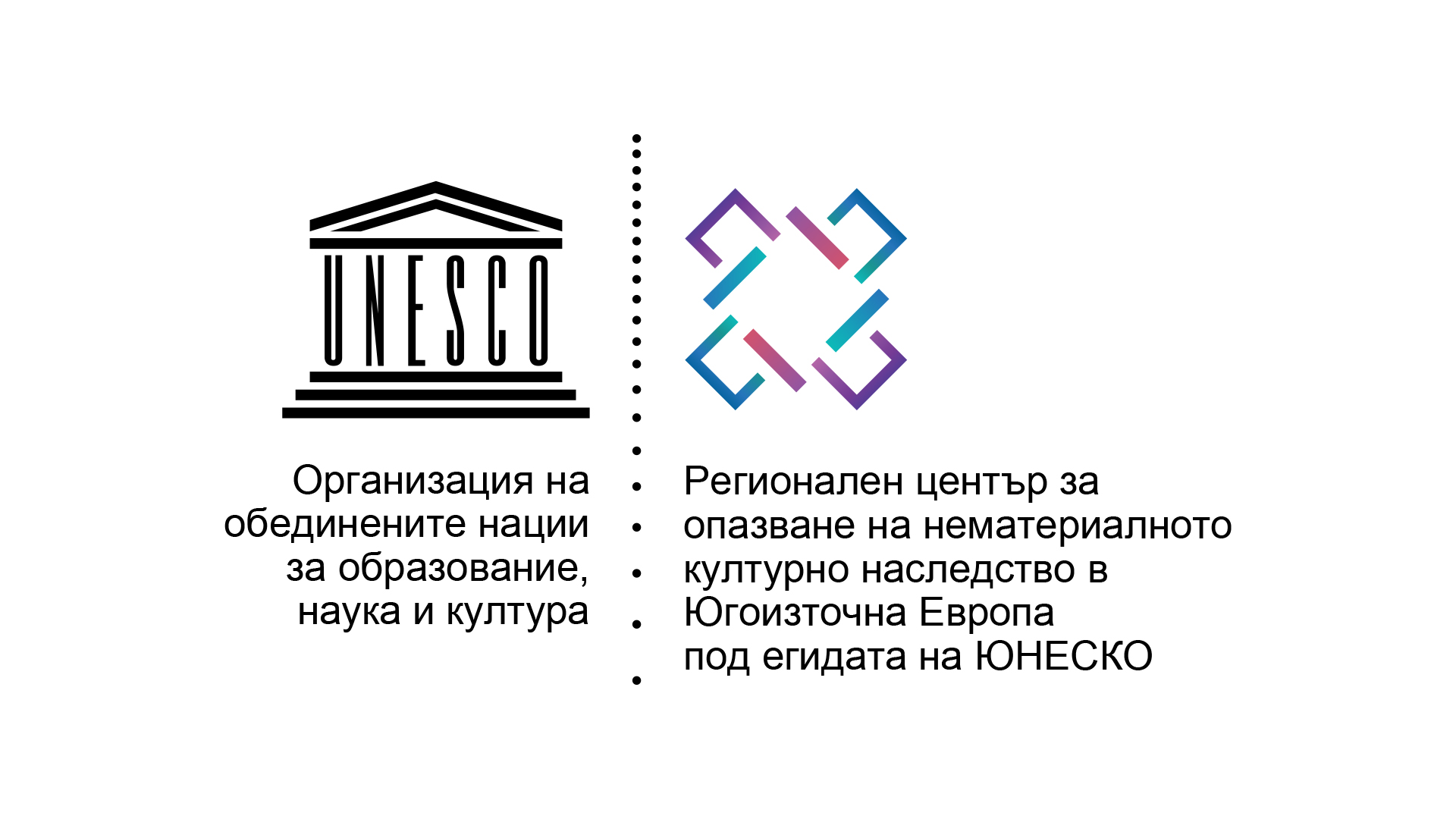 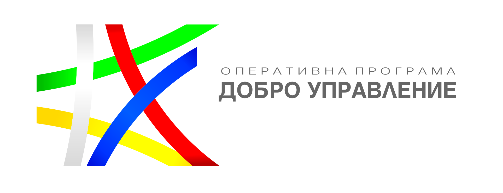 Проектът се изпълнява от Сдружение „Регионален център за опазване на нематериалното културно наследство в Югоизточна Европа под егидата на ЮНЕСКО“;
Финансиран  е от Оперативна програма „Добро управление“, съфинансирана от Европейския съюз чрез Европейския социален фонд;
Процедура BG05SFOP001-2.009 „Повишаване на гражданското участие в процесите на формулиране, изпълнение и мониторинг на политики и законодателство“.
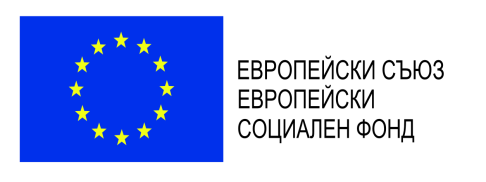 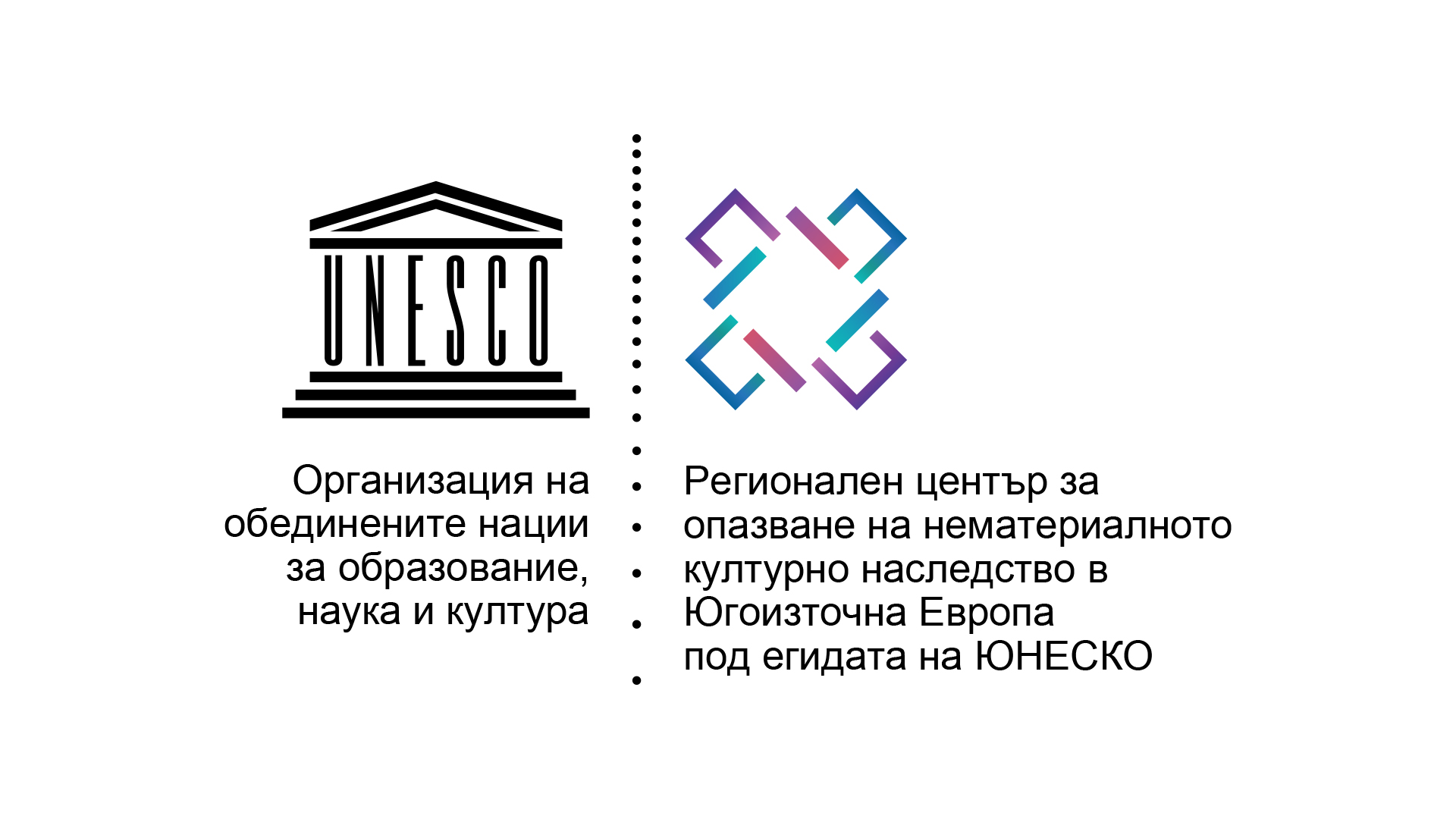 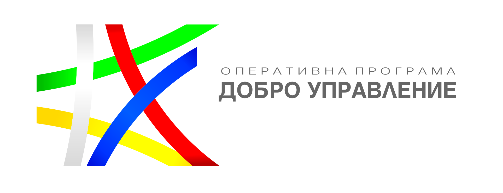 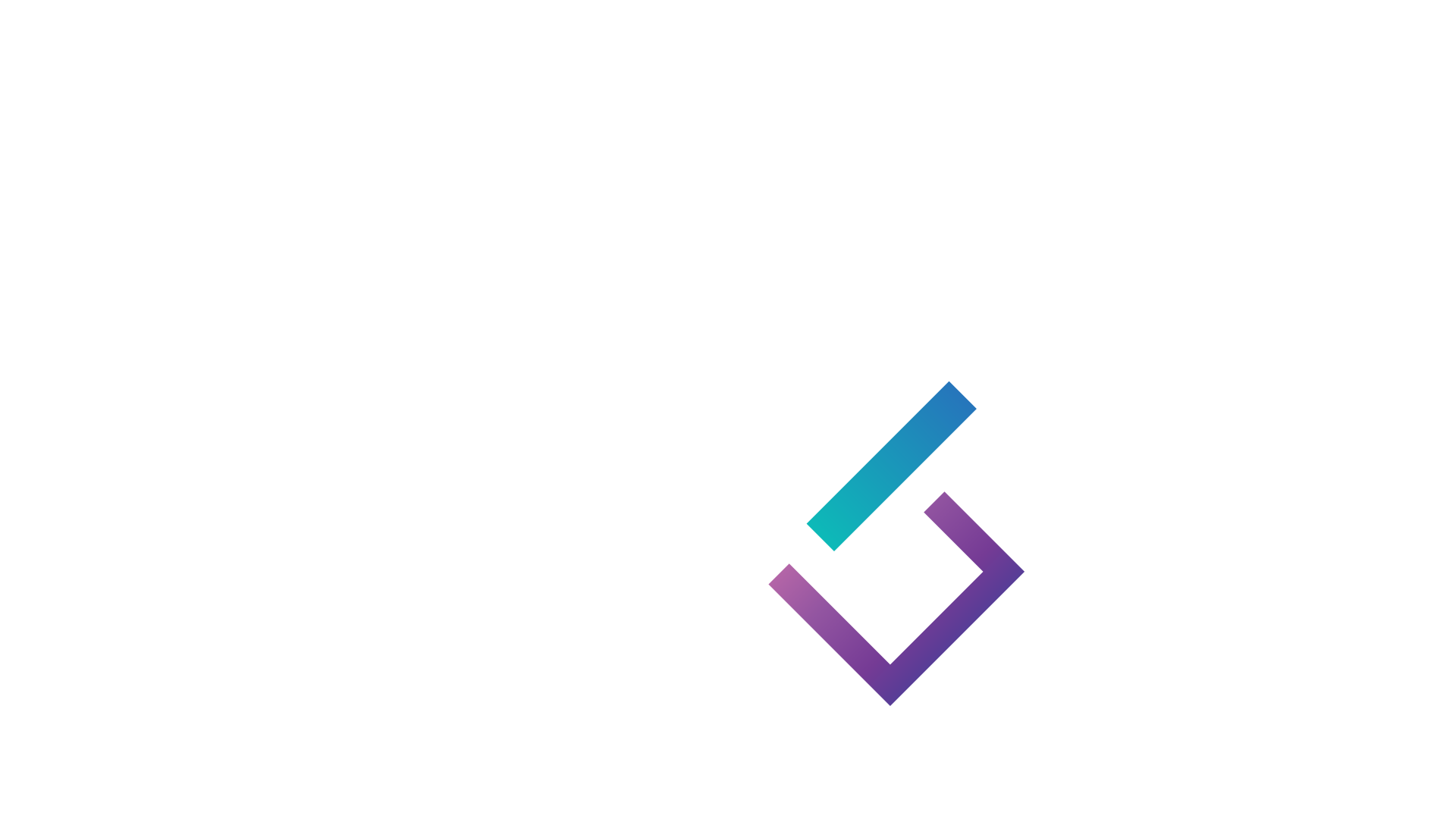 Повишаване на гражданското участие при провеждането на политики и е насочено към актуализиране на законодателната рамка и политики в областта на опазването на нематериалното културно наследство чрез открито и отговорно управление, съвместна дейност между гражданите, бизнеса и администрациите и разработване на механизъм за осъществяване на граждански мониторинг на националните и локалните политики.
Основна цел на проекта
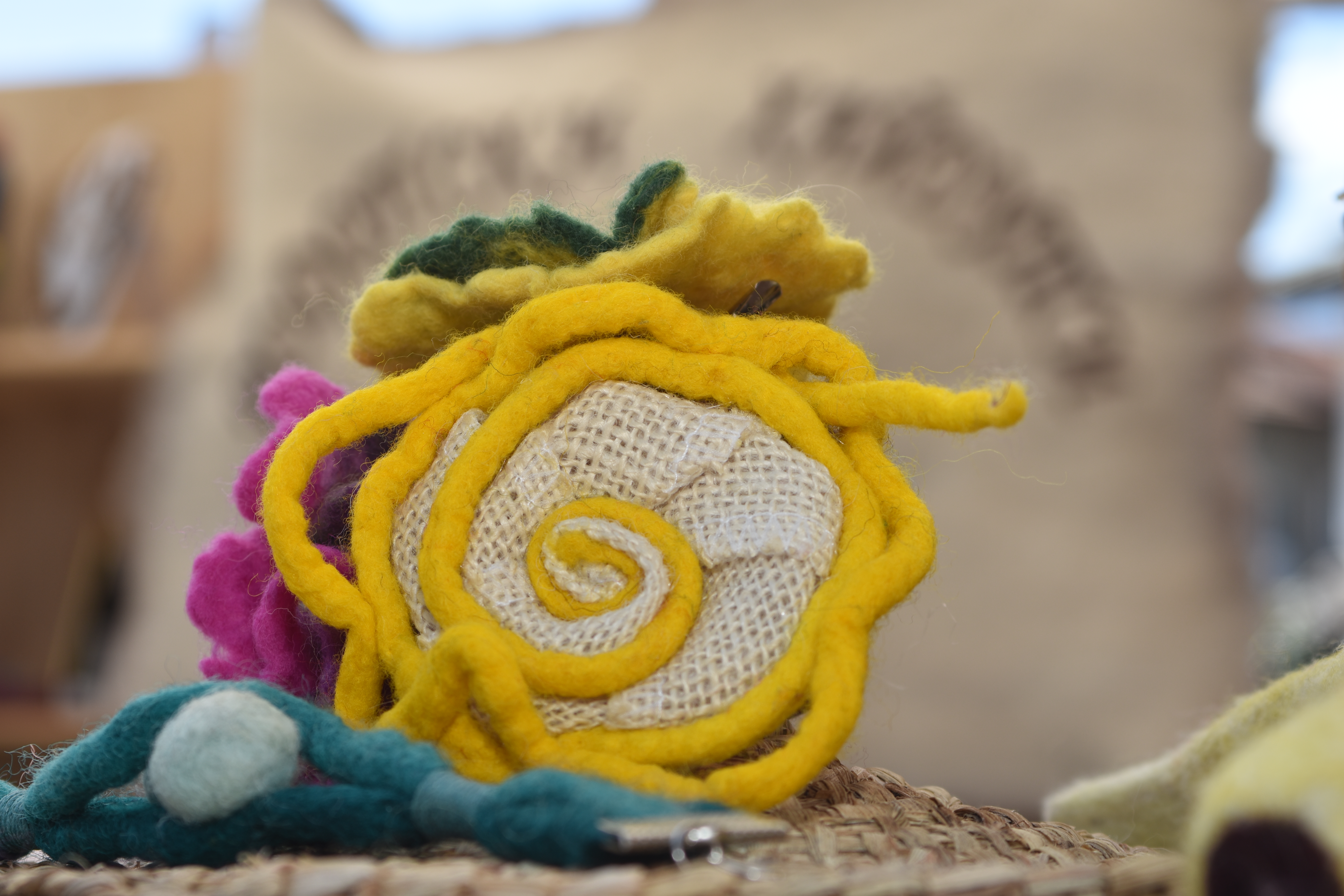 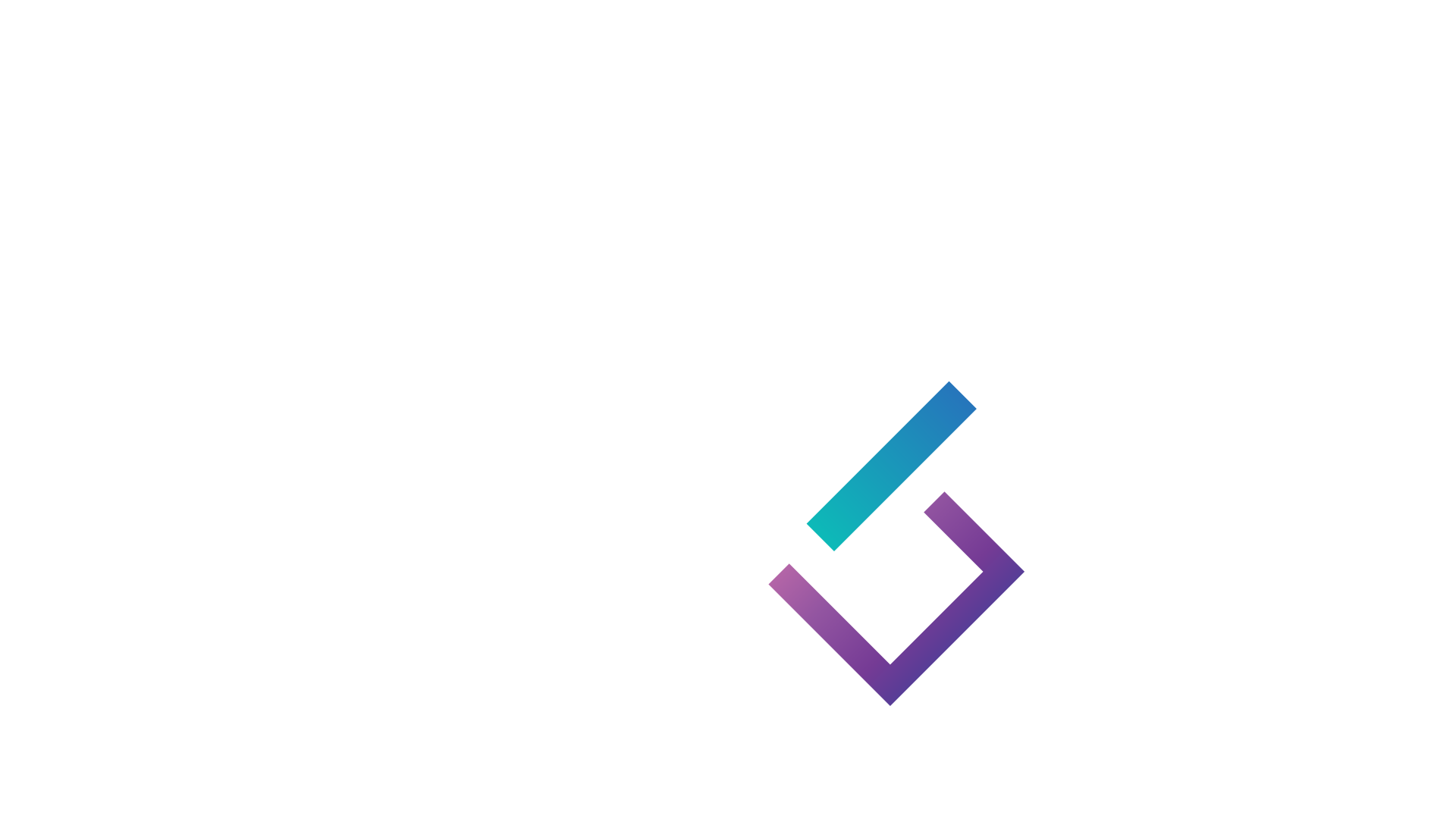 Необходимост от:
актуална законодателна рамка в областта на опазването нематериалното културно наследство; 
ясно разбиране на проблемите пред опазването на нематериалното културно наследство и съответните културни политики в страната;
синергия между всички заинтересовани страни.
Защо е необходимо?
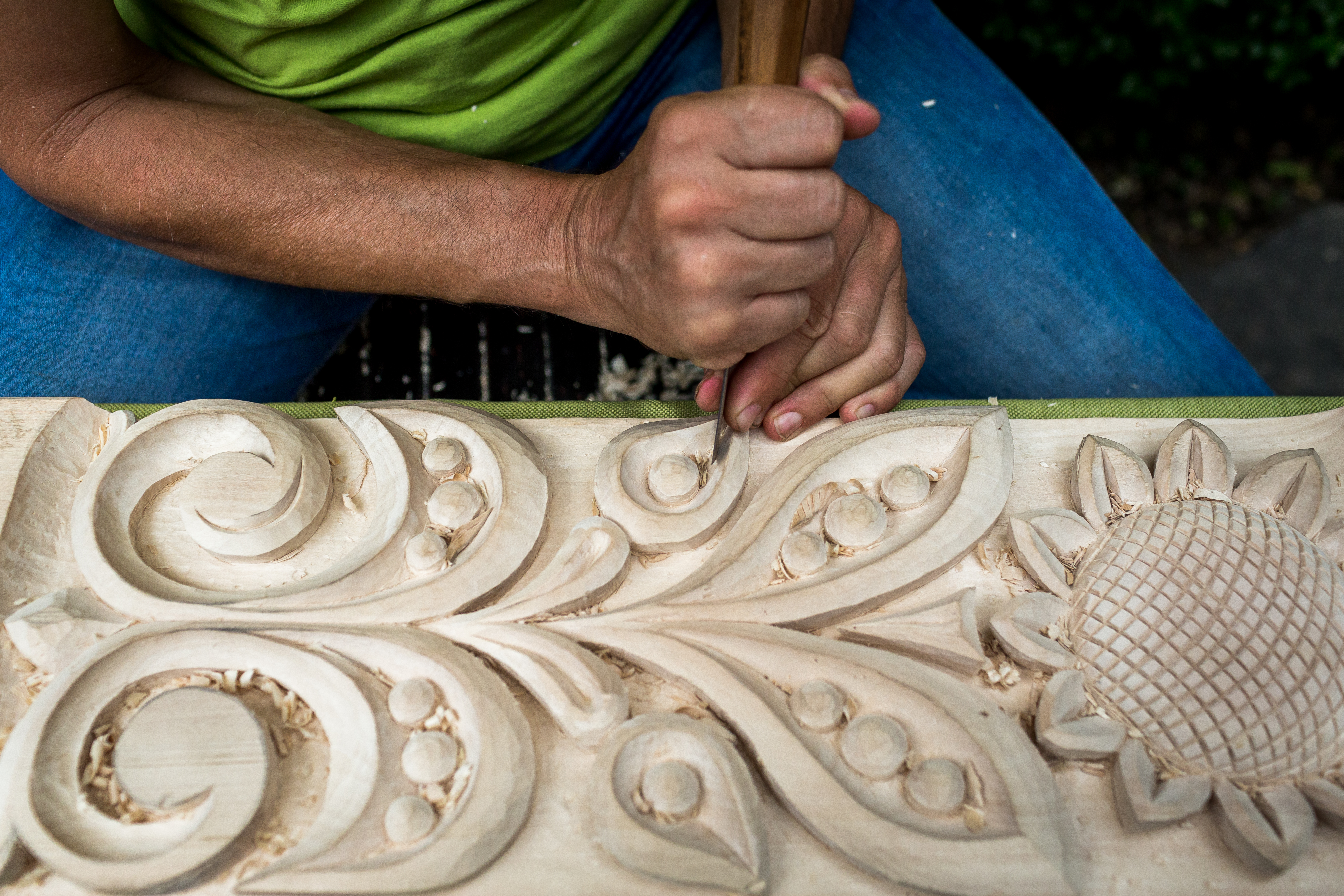 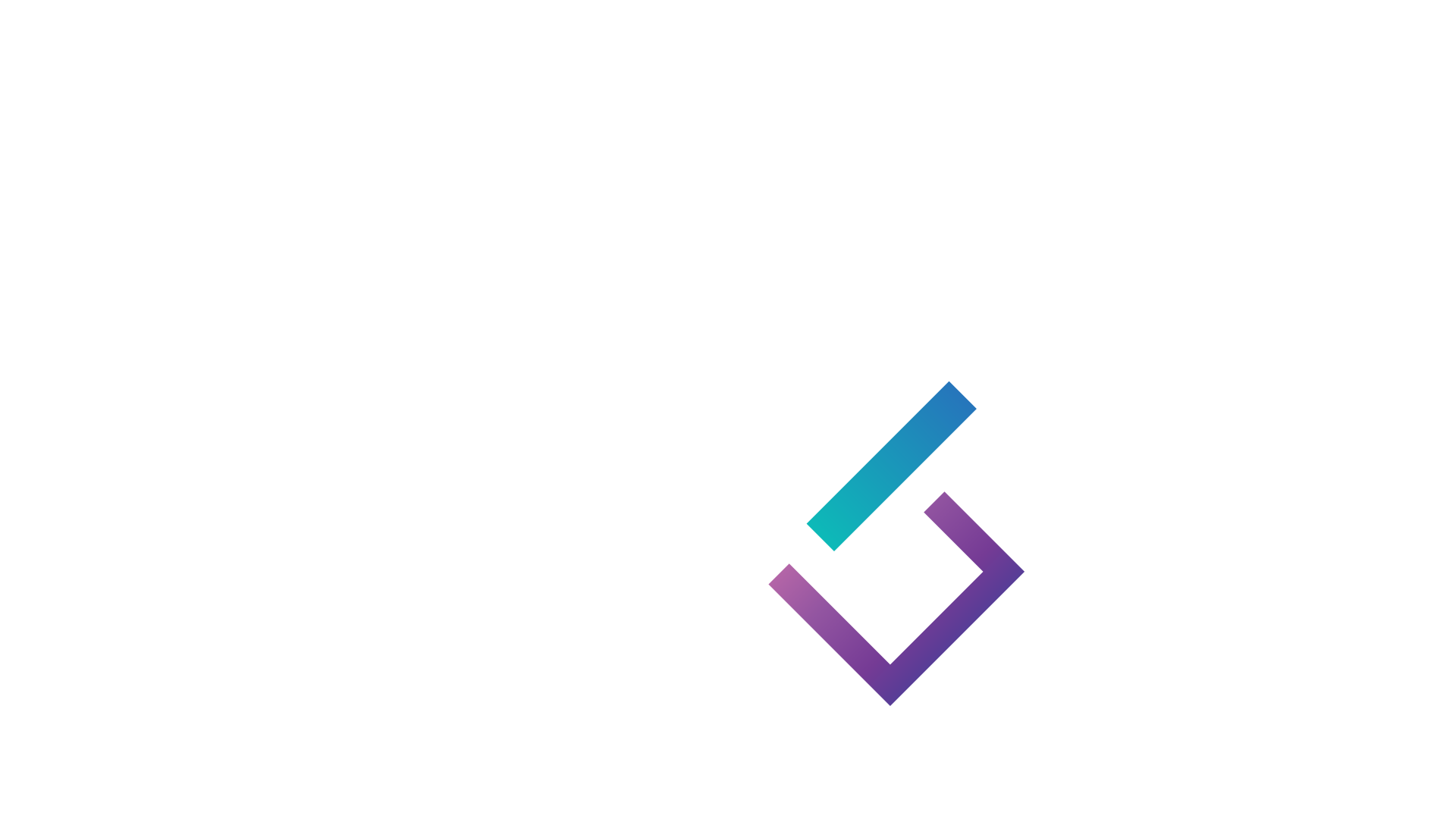 Дейности по проекта (1)
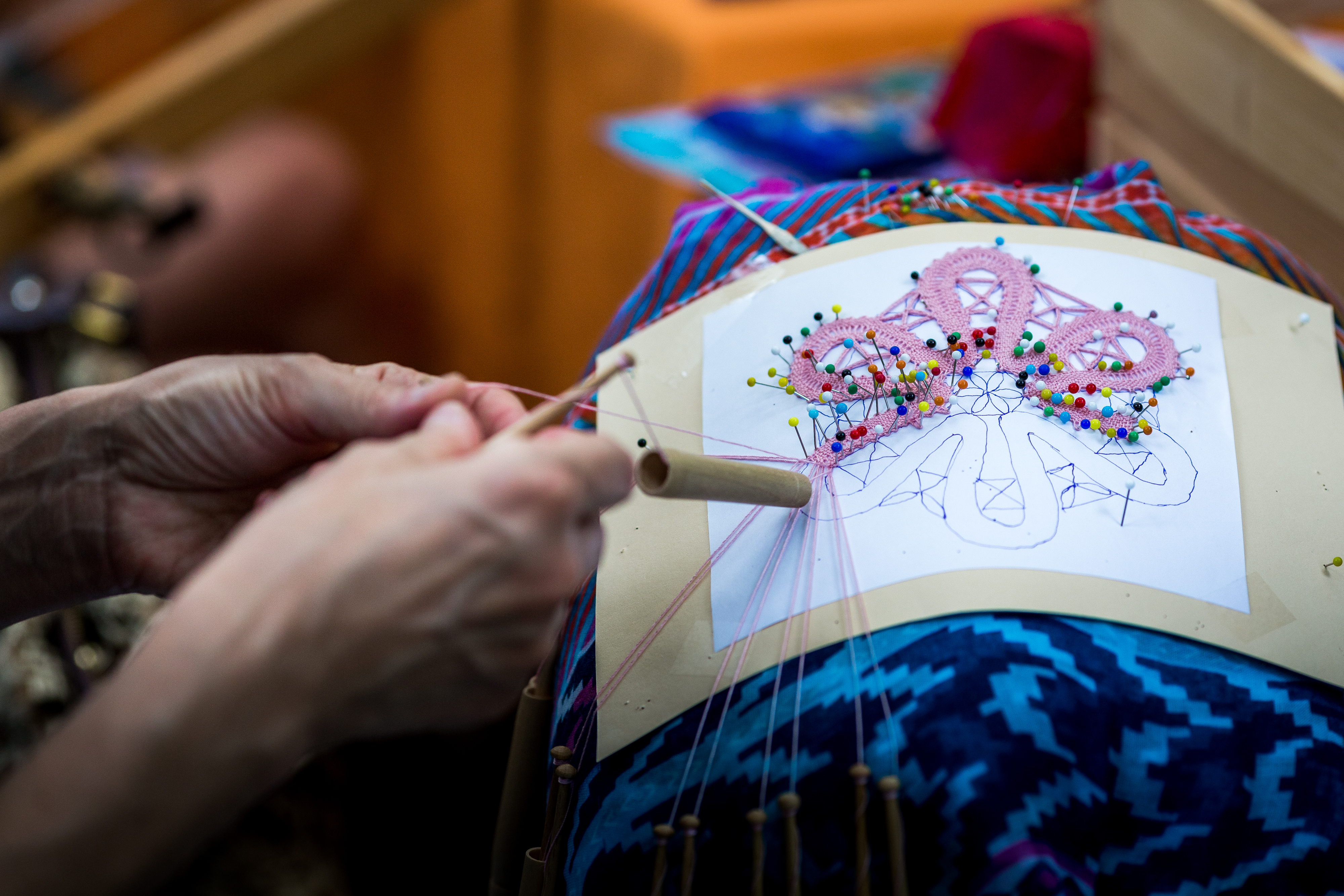 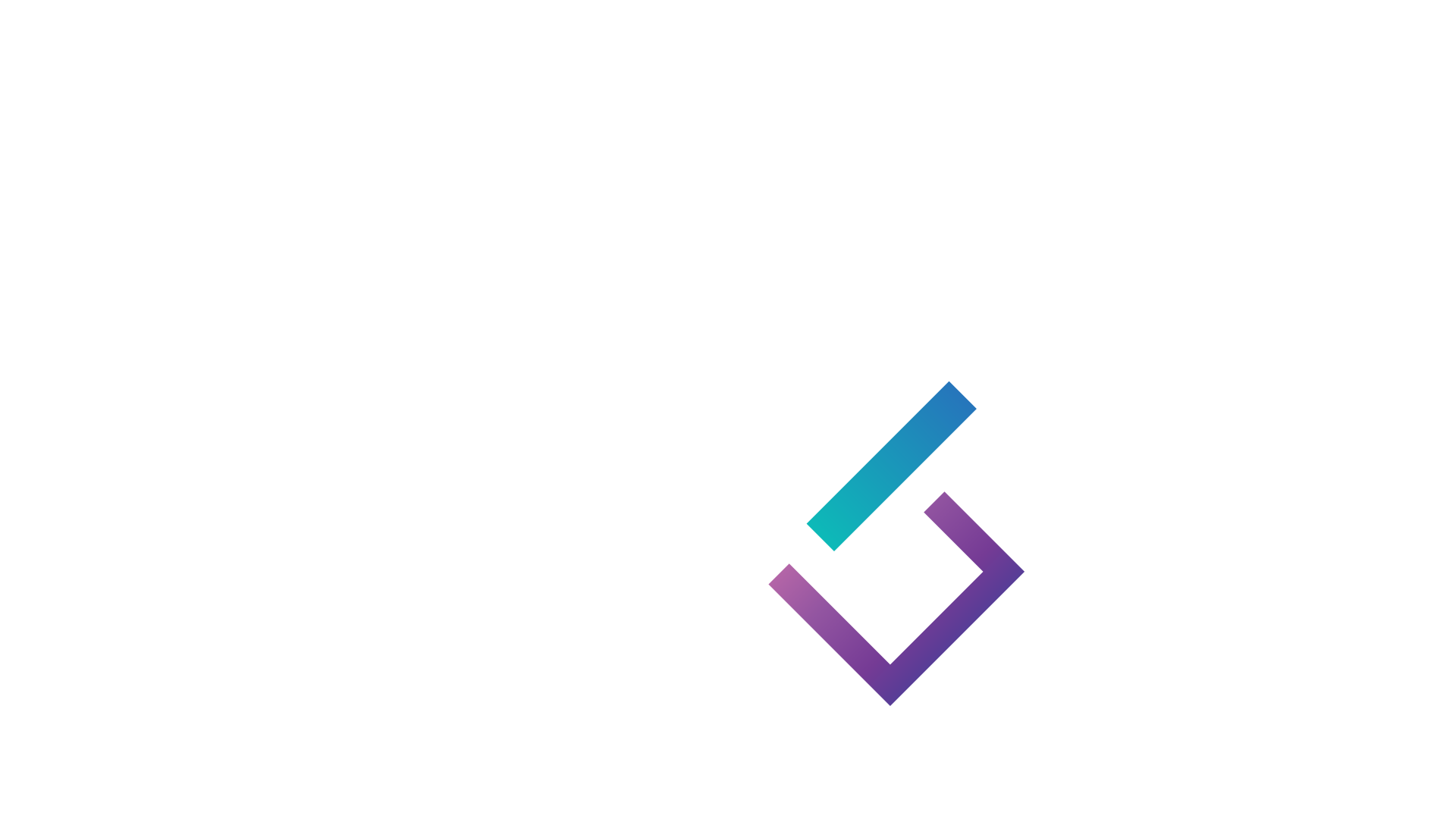 Дейности по проекта (2)
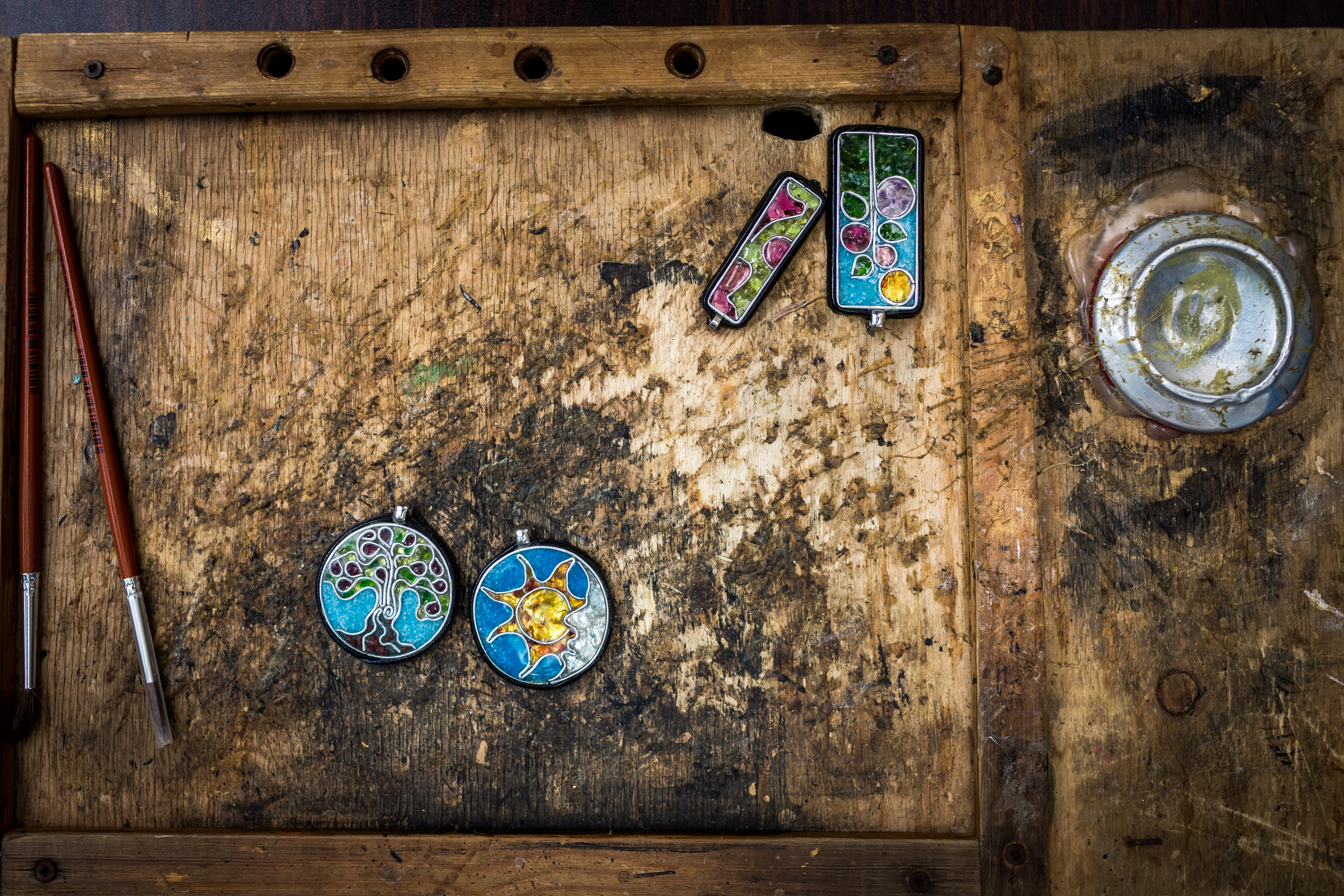 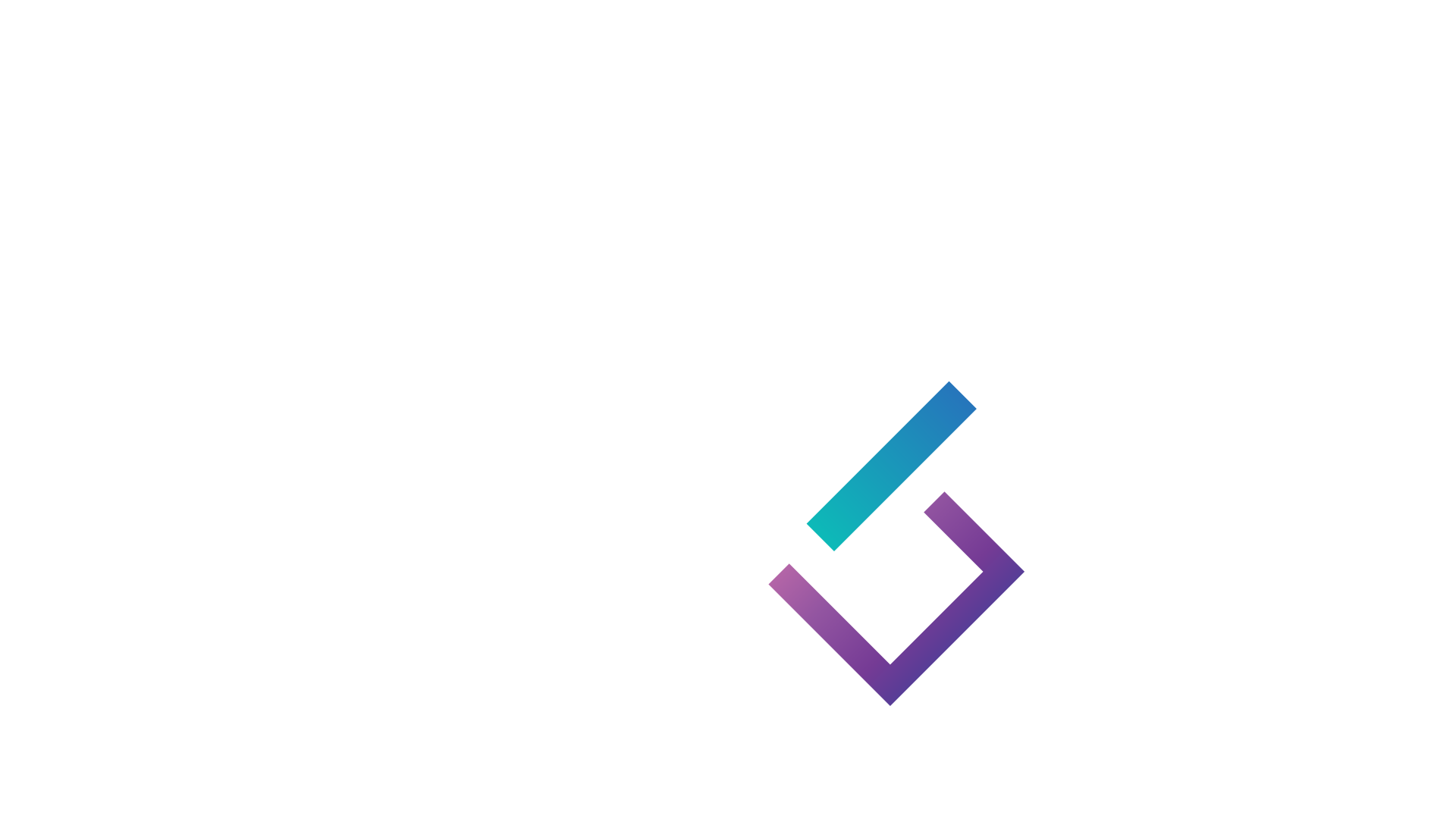 Очаквани резултати
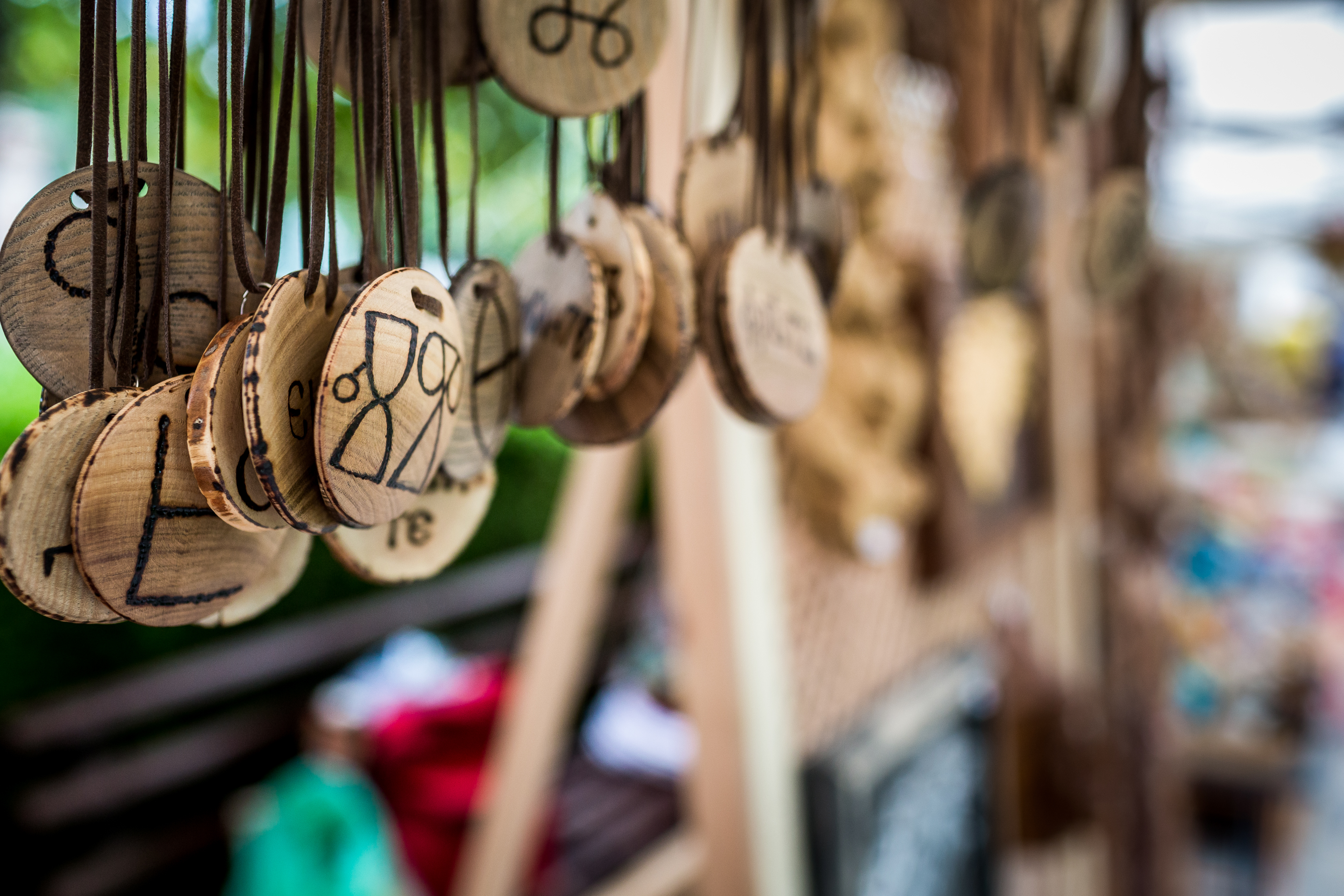 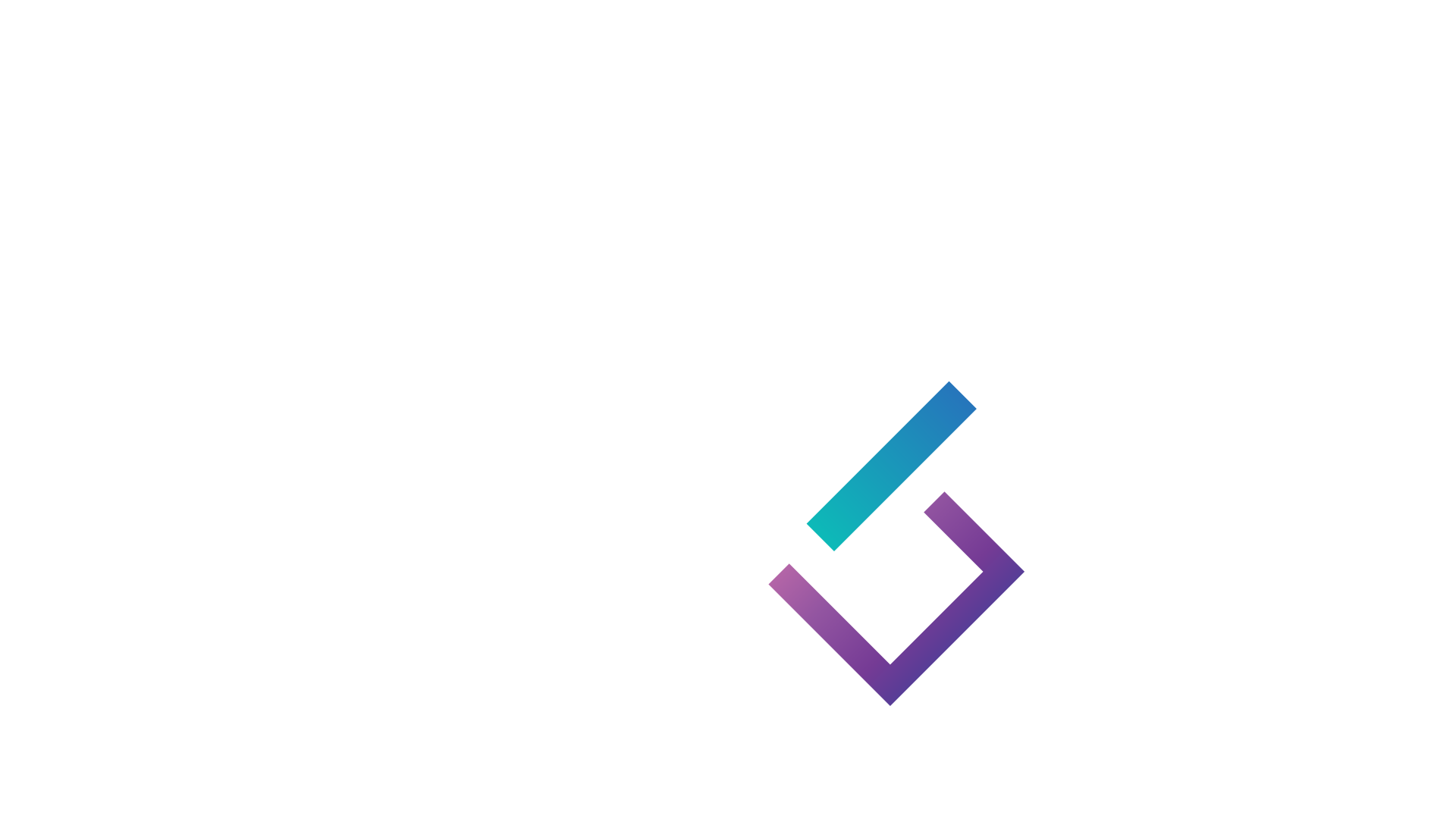 Благодаря за вниманието!

	
	д-р Мирена Станева	Регионален център София - ЮНЕСКО	ж.к. Изток, ул. "Лъчезар Станчев" №7, 	София, България	T: +359 2 444 21 03	M: office@unesco-centerbg.org
    	Web: www.unesco-centerbg.org
	Facebook: Unesco Centre Sofia
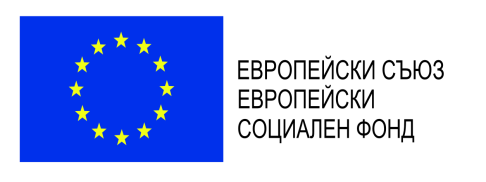 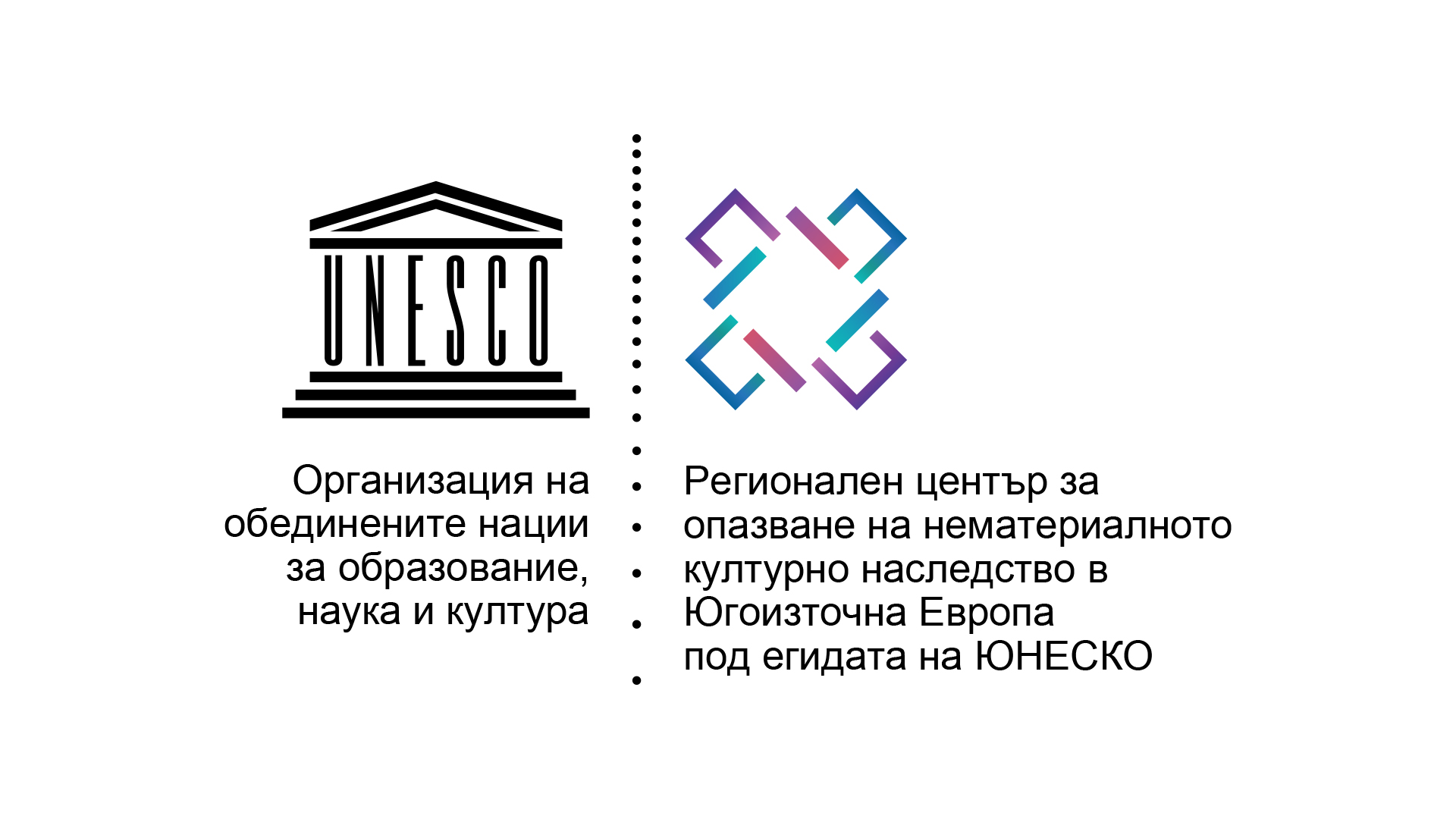 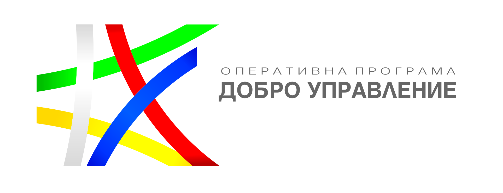 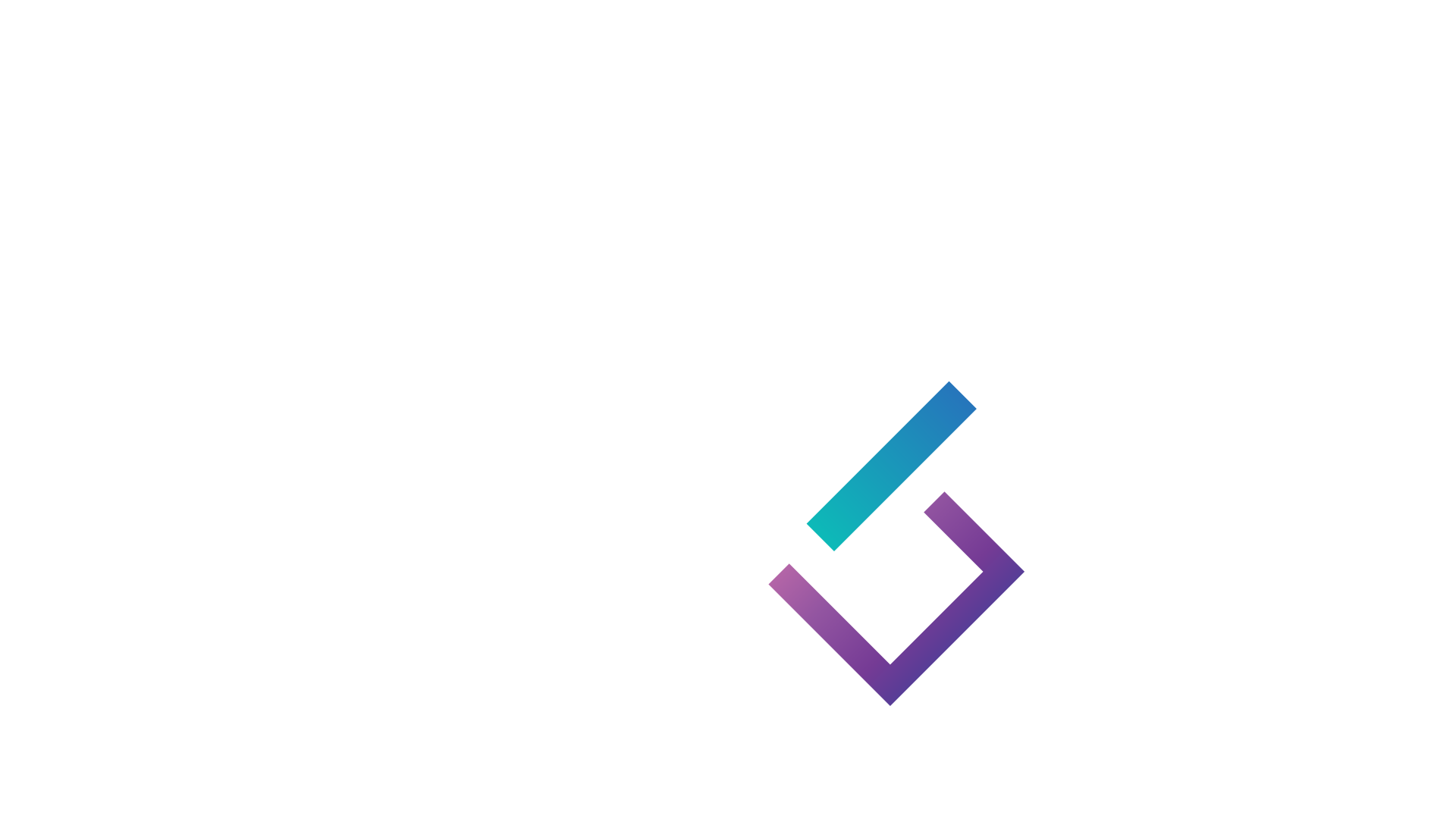